紧急救护First Aid
博富特咨询
全面
实用
专业
关于博富特
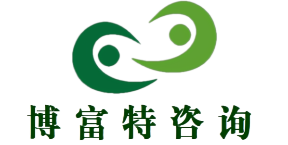 博富特培训已拥有专业且强大的培训师团队-旗下培训师都拥有丰富的国际大公司生产一线及管理岗位工作经验，接受过系统的培训师培训、训练及能力评估，能够开发并讲授从高层管理到基层安全技术、技能培训等一系列课程。
 我们致力于为客户提供高品质且实用性强的培训服务，为企业提供有效且针对性强的定制性培训服务，满足不同行业、不同人群的培训需求。
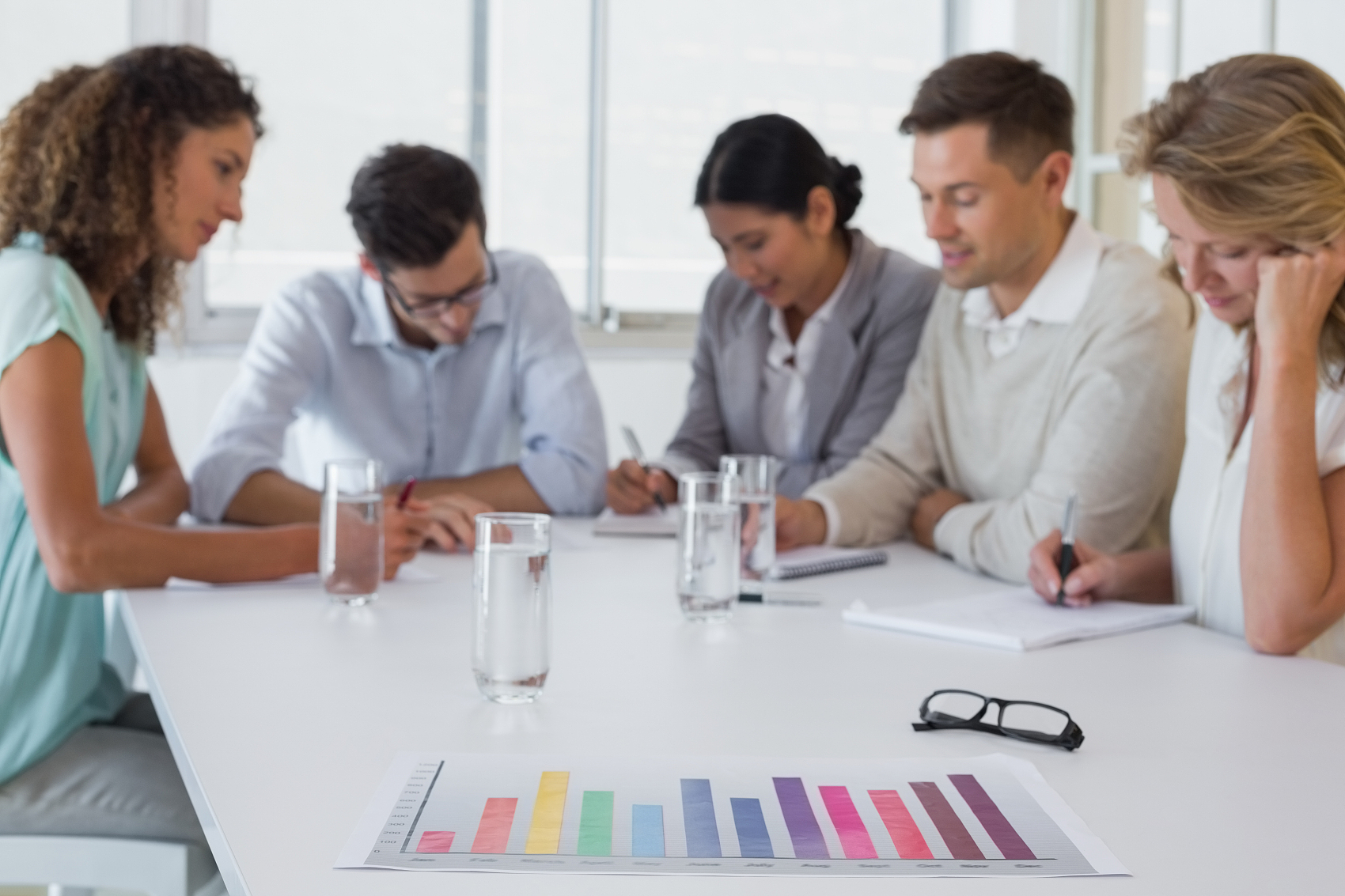 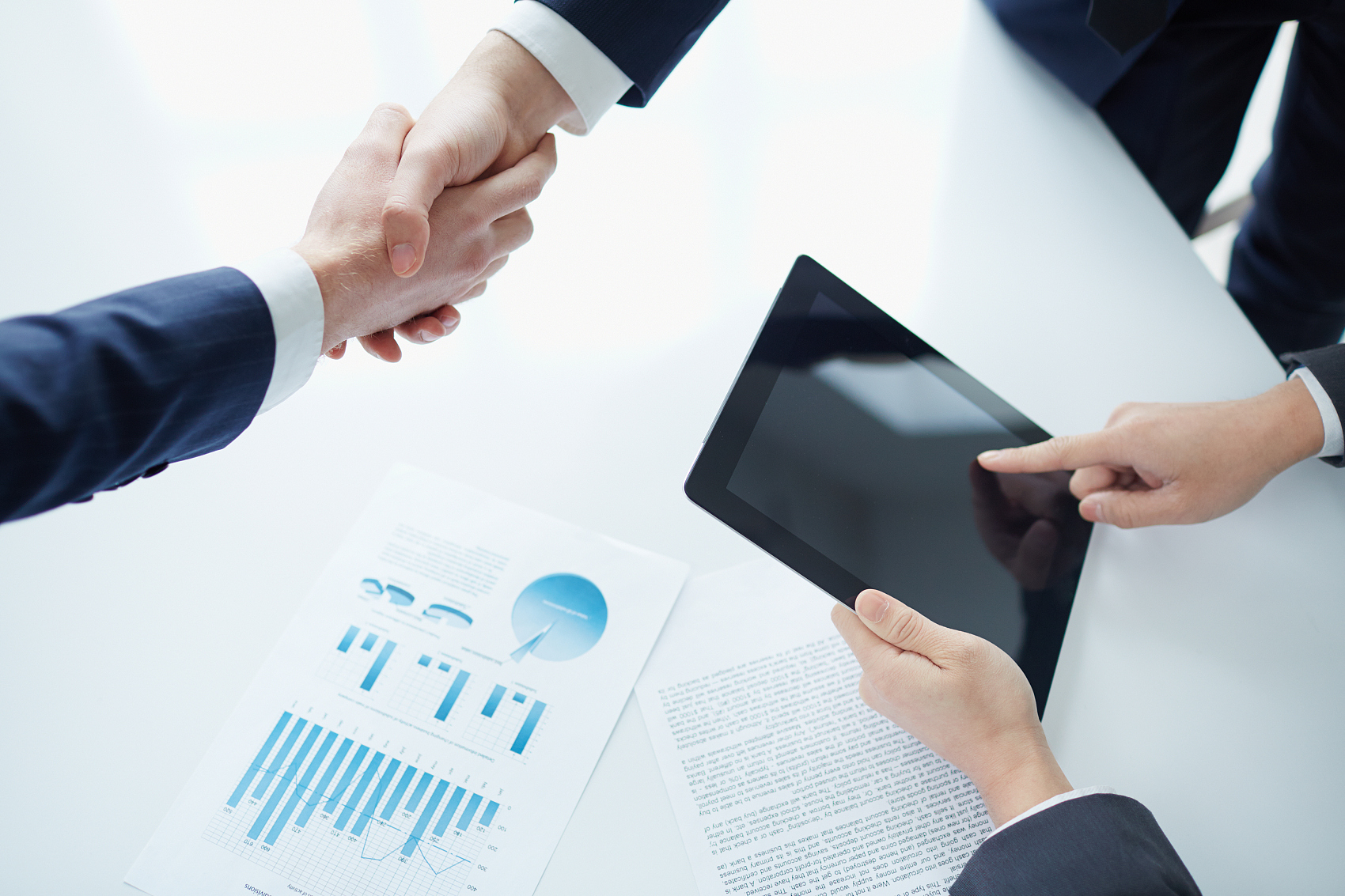 博富特认为：一个好的培训课程起始于一个好的设计,课程设计注重培训目的、培训对象、逻辑关系、各章节具体产出和培训方法应用等关键问题。
目录
1
急救一般原则
2
外伤救治基本技术
3
4
心肺复苏术（CPR）
课程回顾
目标
了解急救的基本原则
了解急救的基本技术
掌握心肺复苏术（CPR）操作技能
1、急救一般原则
现场急救的任务
主要是维持受害者的生命（生命体征：呼吸及循环功能）稳定伤情，
防止继发性损伤和迅速送医疗机构救治。
现场急救的程序和原则
- 迅速切断伤害源；
- 初步判断伤情；
- 妥善处理伤口；
- 保存好离断组织；
- 及时送往医院。
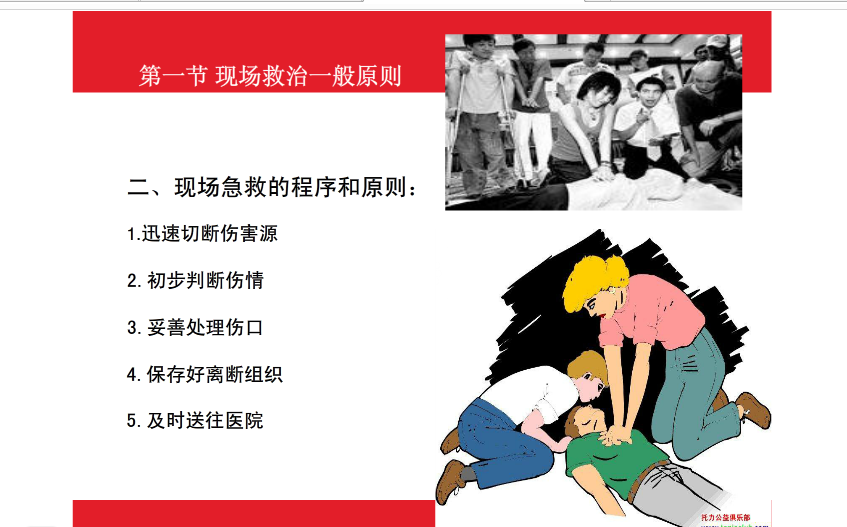 2、外伤救治基本技术
外伤救治的四项基本技术：
止血
包扎
固定
搬运和输送
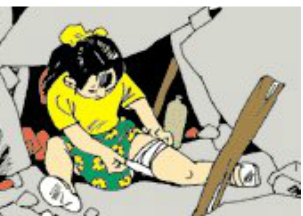 止血
出血的分类及特点
（1）按破裂血管不同
1）动脉出血；2）静脉出血；3）毛细血管出血
（2）按失血量多少
1）小量失血：<500ml；2）中量失血：500-2000ml；3）大量出血>2000ml
（3）按出血的流向
1）外出血；2）内出血
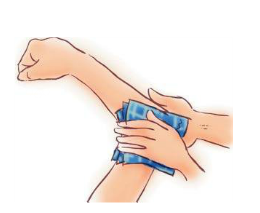 外出血的特点及处理方法：
特点：
（1）可能明显和严重：可能是裂伤或切口，经常是动脉或静脉；
（2）可能被掩盖:检查衣服,可能是穿刺伤口（如骨折或刺痛）;
（3）可能是轻微的:通常是毛细血管,经常磨损;
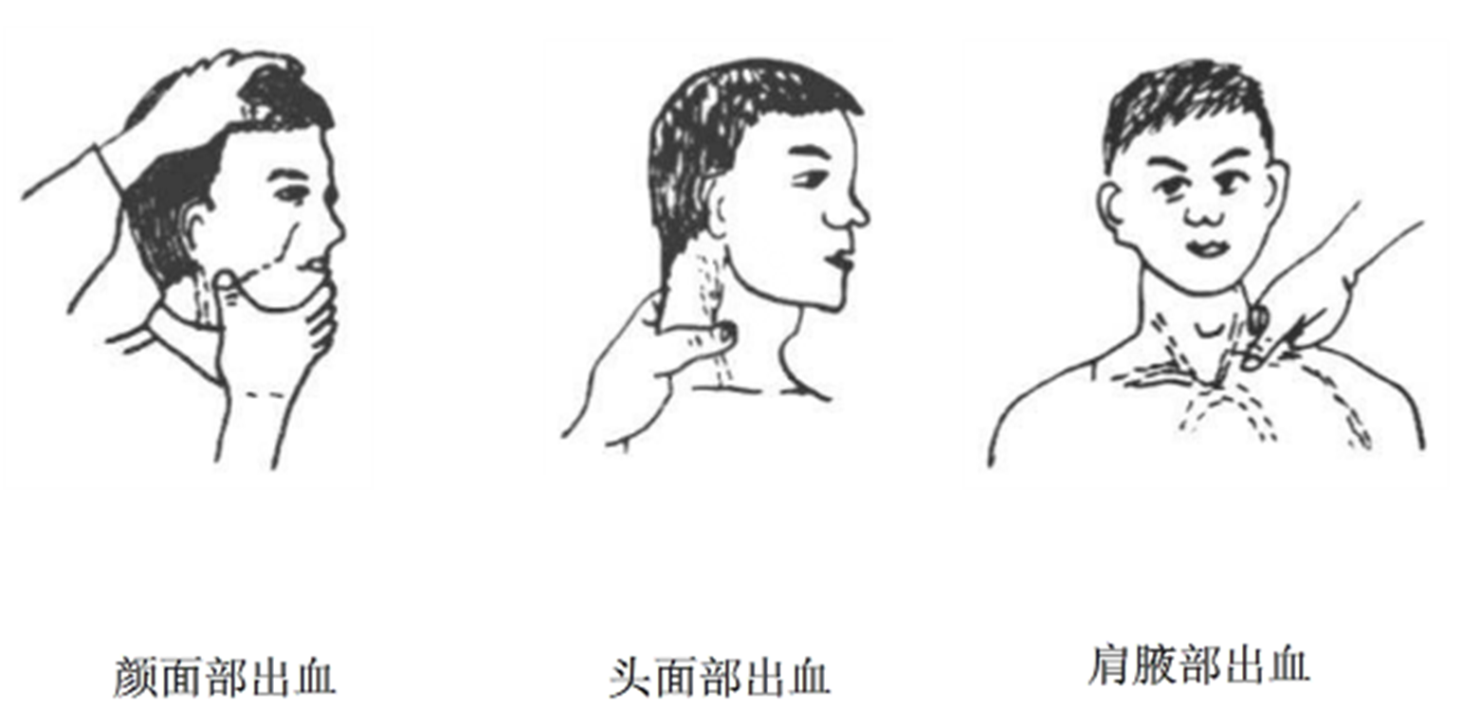 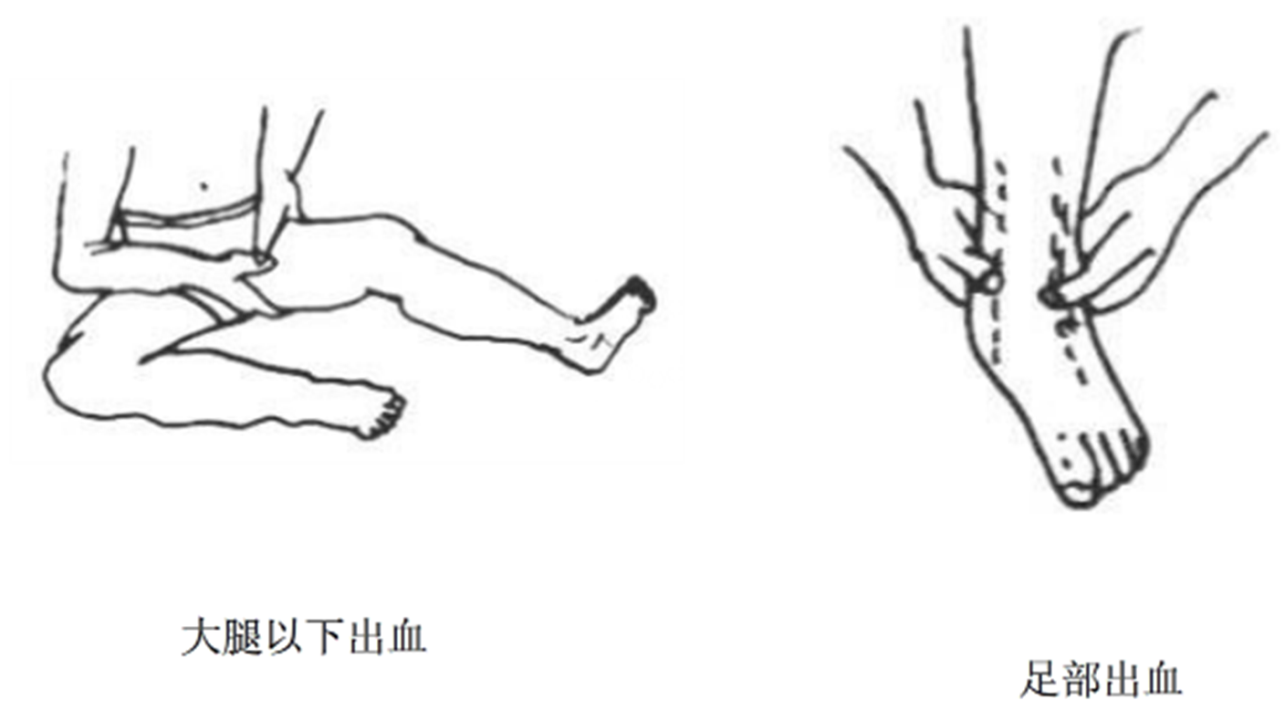 处理方法:
（1）如果流血严重：控制出血
1）高度–如有可能抬高腿和受影响的部分；
2）压力-直接按压或用绷带；
3）垫–一旦垫上不要移动；
4）让受伤者躺倒，观察并监测。
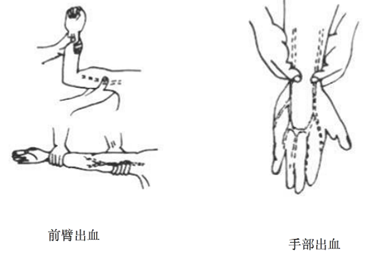 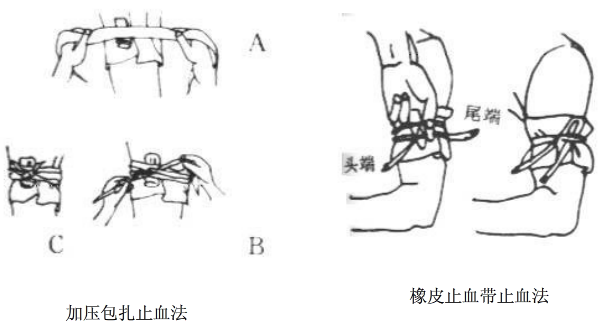 （2）如果流血是轻微的：
1）组织感染；
2）清洁伤口，提供合适的绷带。
内出血的特点及处理方法：
特点：
（1）怀疑伤口的性质：
1）如外伤，坠落，打击，腹部穿透伤，压伤或钝器伤；
2）常见于骨盆骨折；
（2）检查：
1）压痛，瘀伤；
2）腹部僵硬，呕吐物中有血液，直肠出血；
（3）没有任何原因的晕厥。
处理方法:
（1）立即得到医疗救助；
（2）保持休息或安抚：
（3）保持安静，避免不需要的移动；
（4）不能给任何事物或饮料；
（5）控制任何外在流血；
（6）监测：
1）脉搏，呼气和颜色；
2）皮肤-湿冷；
3）抬高腿除非头部受伤；
（7）准备治疗休克。
包扎
包扎伤口可以止血、保护伤口、防止污染、固定辅料，有利于伤口尽早愈合。
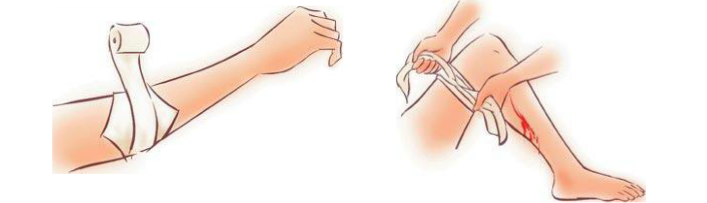 包扎要点：
（1）包扎时，动作要轻巧、准确、包的严密牢固、松紧适宜；
（2）包扎时一般必须使用绷带。 绷带通常分硬绷带和软绷带两大类；
（3）应用绷带包扎，应注意如下几项使用原则：
1）必须先在创面覆盖消毒纱布，然后使用绷带；
2）包扎时应由伤口低处向上，通常是由左向右，从下到上进行缠绕；
3）包扎绷带不宜过紧，以免引起局部肿胀也不宜太松，以免滑脱；
4）为了保持肢体的功能位置，一般包扎手臂时要弯着绑，包扎腿部时，要直着绑。
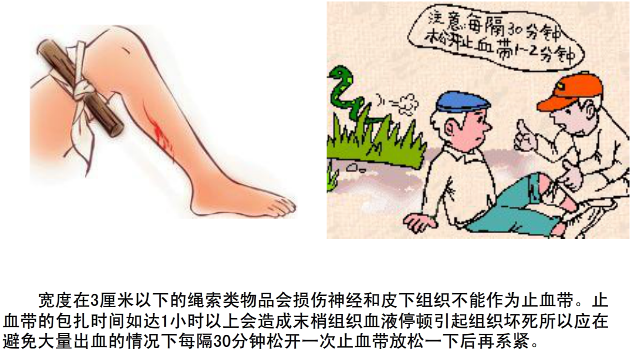 固定
骨折的判断（疼痛、肢体变形），一般骨折分为开放性骨折和封闭性骨折。
骨折固定注意事项：止血、包扎、固定并大体复位，固定包括上下两关节，在骨突出加棉垫防止皮肤压迫坏死。
固定材料：医用夹板，或别的临时用的固定材料。
临时固定方法。
骨折的分类
（1）开放型：开放性伤口骨折
（2）关闭型：在皮肤表面无伤口和创伤
（3）复杂性：涉及到其他结构
开放型
复杂型
闭合型
固定：
（1）小夹板固定：可用木板、竹片或杉树皮等，削成长宽合度的小夹板。
（2）石膏绷带固定：有无水硫酸钙(熟石膏)的细粉末，均匀撒在特制的稀纱布绷带上做成。
（3）外展架固定：用铅丝夹板、铅板或木板制成的外展架，再用石膏绷带包于病人胸廓侧方后，
             可将肩、肘、腕关节固定于功能位。
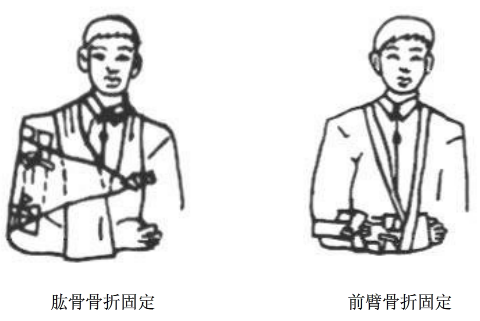 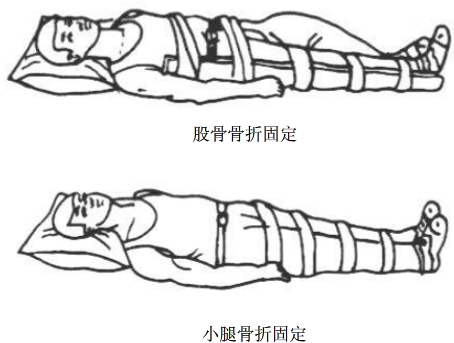 搬运和输送
需要根据外伤病人的伤情，妥善搬运和输送。脊柱骨折的病人，在搬运时要特别注意，一定要使脊柱保持在伸直的姿势，绝对不能使颈部和驱赶前屈旋转，绝对禁止一个人抬肩、一个人抬脚的方法，以避免断端骨刺刺伤脊髓，而造成更大的伤害。
并不是所有受伤的人员都需要搬运。若自己可以走动，在确保保护好自身伤处的前提下，自己走动。若不能走动才考虑搬运。
急救搬运方法
 （1）单人抱持法：一手抱住伤者的背部，另一手托住伤者大腿窝，然后将伤者抱起，伤者的
一侧臂挂在急救者的肩上。适用于伤势轻、神志清醒但较软弱的伤者。
（2）托椅式抱持法：两个人的一只手互相握住对方的前臂，另一手互搭在对方的肩上，伤者坐在急救
者互握的手上，背部支持于急救者的另一臂上，伤者两手分别搭于两名急救者的肩上。适用于神志清醒、
足部损伤而行走困难的伤者。
（3）卧式三人搬运法：三名急救者同站于伤者的一侧，第一个人以外侧的肘关节支持伤者的头颈部，
另一肘置于伤者的肩胛下部，第二人用双手自腰至臀托抱伤者，第三人托抱伤者的大腿下部及小腿上部。
搬运的过程中切记三人行走要协调一致。
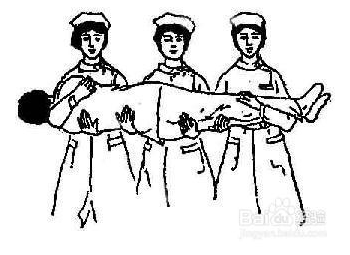 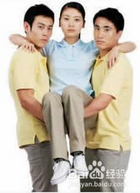 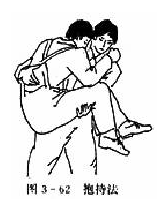 3、心肺复苏术（CPR）
定义：
（1）当呼吸终止及心跳停顿时，合并使用人工呼吸及心外按压来进行急救的一种技术。
（2）最新的按压与人工呼吸的比例为：30:2（单人）。
（3）心肺复苏 = (清理呼吸道) + 人工呼吸 + 胸外按压 + 后续的专业用药。
（4）CAB：Compressions（按压）、Airway（打开气道）、Breathing（人工呼吸）。
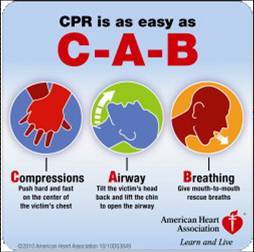 1
6
操作步骤：
（1）判断意识：用双手轻拍病人，问：“喂，你怎么了？”。若无反应，则立呼救并拨打120。
（2）检查呼吸和心跳：手指放在颈动脉上 确认是否有脉搏跳动，脸颊靠近鼻孔，确认是否有微风
拂面感觉。
（3）胸外按压：对病人进行胸外按压，按压的相关事项如下：
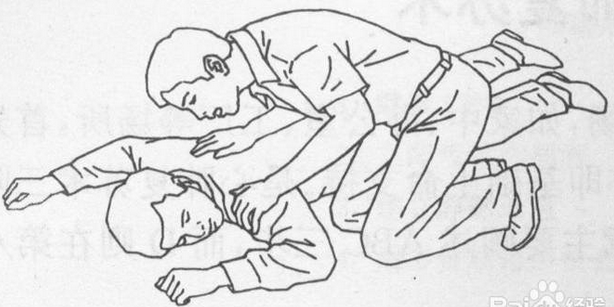 - 按压的位置：两肋骨交叉点向上两手指（食指与中
指）宽度与中间肋骨交叉点。或两乳头连线与中间肋骨
交叉点；
    - 按压方法：双掌叠加，手指不触及胸部，下面手掌
手指向上，上面手掌手指勾住下面手指。用掌跟按住按
压点；
    - 按压频率：100次/min，按压与呼吸比例为30:2；
    - 按压幅度：4-5厘米；
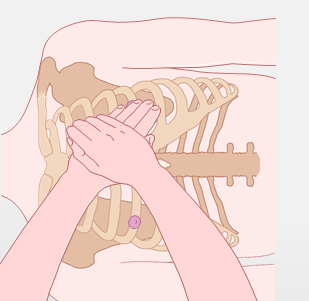 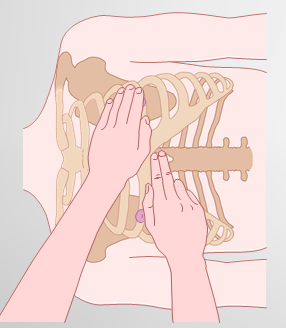 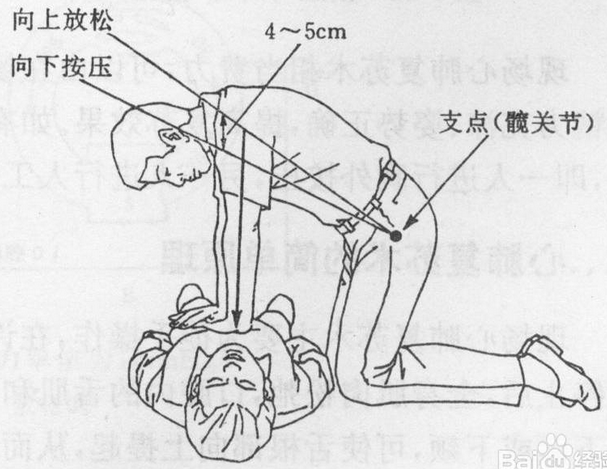 （4）打开气道：采用仰头抬颏法、推举下颌法。取出患者口内异物、呕吐物、假牙等。（具
体做法为：用一只手掌放在病人额头上，另一只手中指和食指抬起病人的下巴，使病人的下巴、
耳朵连线与地面成90度夹角。将病人的头扭向一边，打开病人的嘴确认口腔内是否有异物堵住，
若有则清理病人口腔内异物，然后将头扭回）。
（5）人工呼吸：用放在额头上的手大拇指和食指捏住病人的鼻子，保持病人的气道打开的姿势，
另一只手中指和食指抬着病人下巴，嘴对嘴进行吹气。同时须观察病人胸腔的起伏情况。吹气的
频率为10-12次/min，每次通气在1s以上。
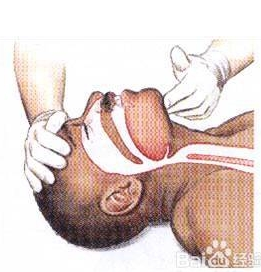 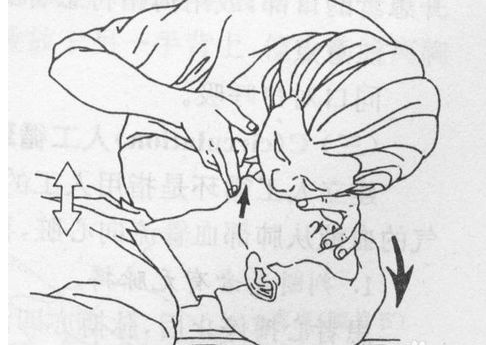 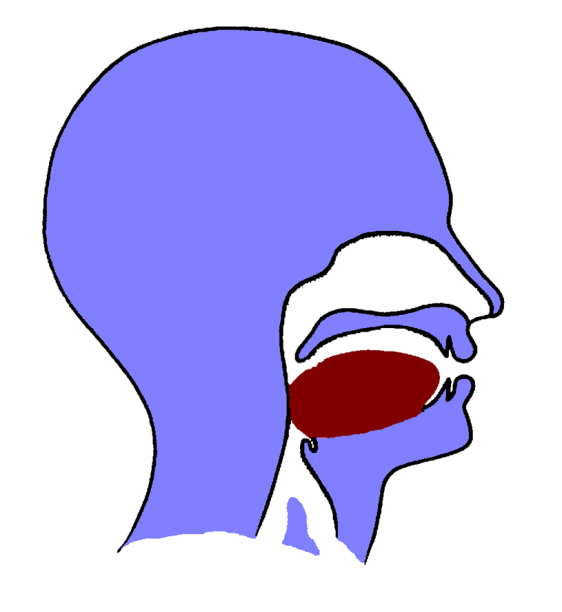 气道堵塞
（6）检查呼吸和心跳：按压和人工呼吸5个周期之后，需要检查一下是否有心跳和呼吸。
    - 一看（将耳朵贴近病人口鼻处，头部侧向病人腹部，眼睛观察胸部是否有起伏）；
    - 二听（听病人口鼻处是否有气流响声）；
    - 三感觉（脸颊是否能够感觉到微风拂面）。
（7）若无呼吸和心跳，则继续进行CPR，直到专业医生到达现场。
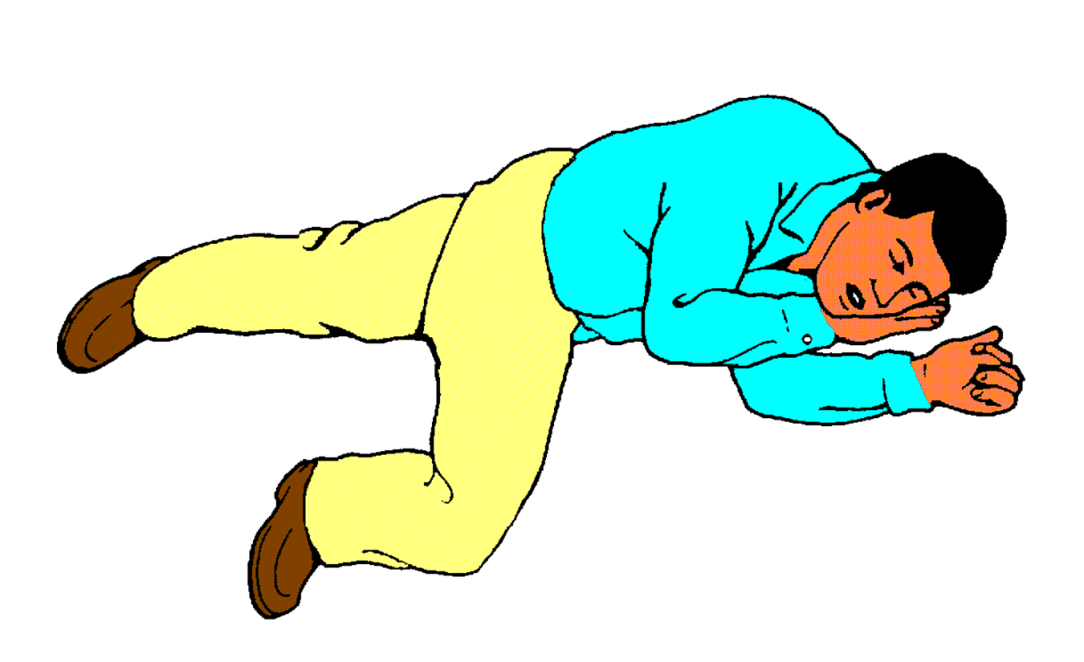 康复姿势
4、课程回顾
（1）现场急救的程序和原则？
（2）外伤救治的基本技术？
（3）心肺复苏术（CPR）的操作步骤？
感谢聆听
资源整合，产品服务
↓↓↓
公司官网 | http://www.bofety.com/
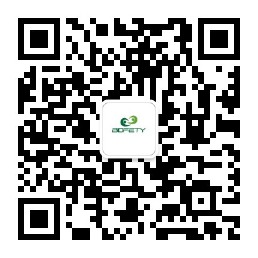 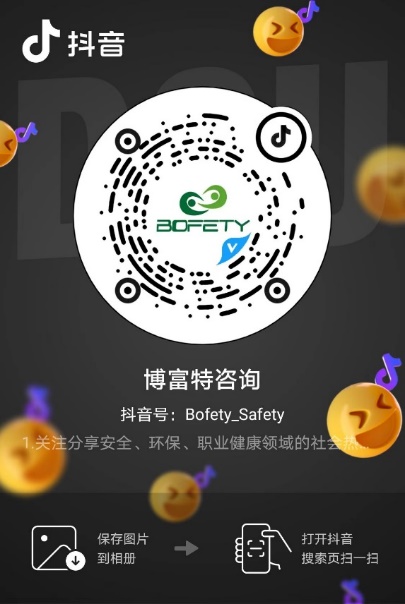 如需进一步沟通
↓↓↓
联系我们 | 15250014332 / 0512-68637852
扫码关注我们
获取第一手安全资讯
抖音
微信公众号